Still #Stressed? Part 2
Healthy Interactions Group (HIG)
Michael Noll           Counseling, LLC
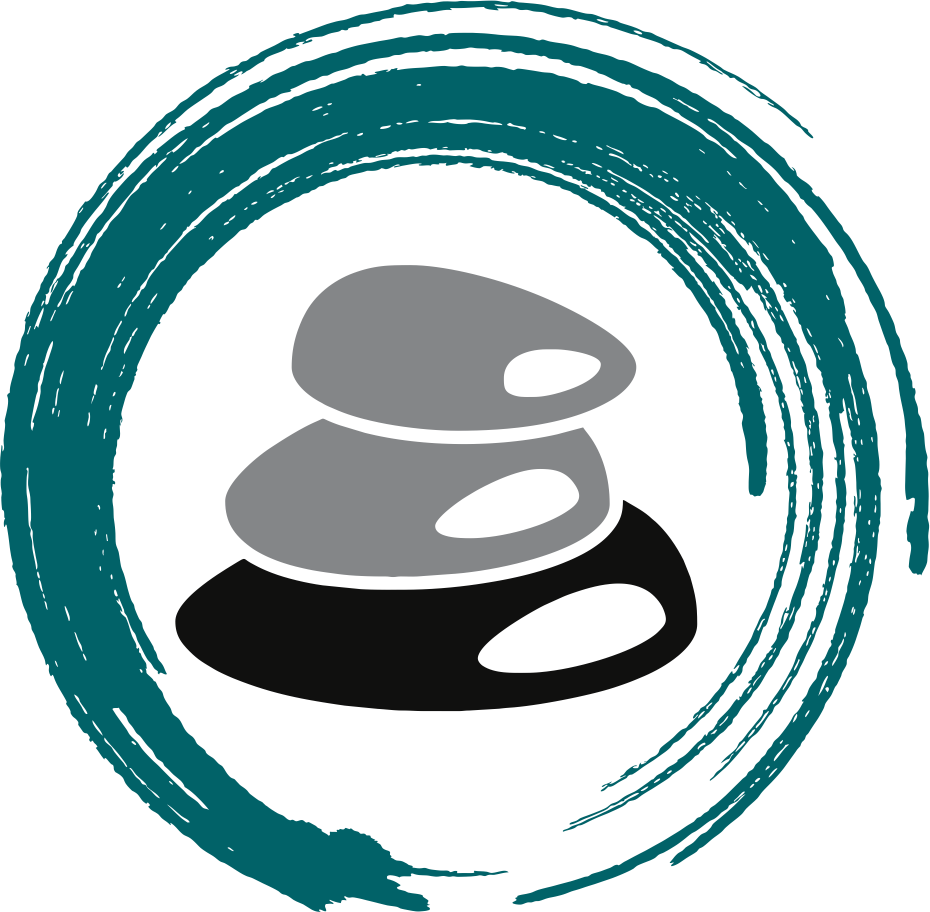 Where To…??
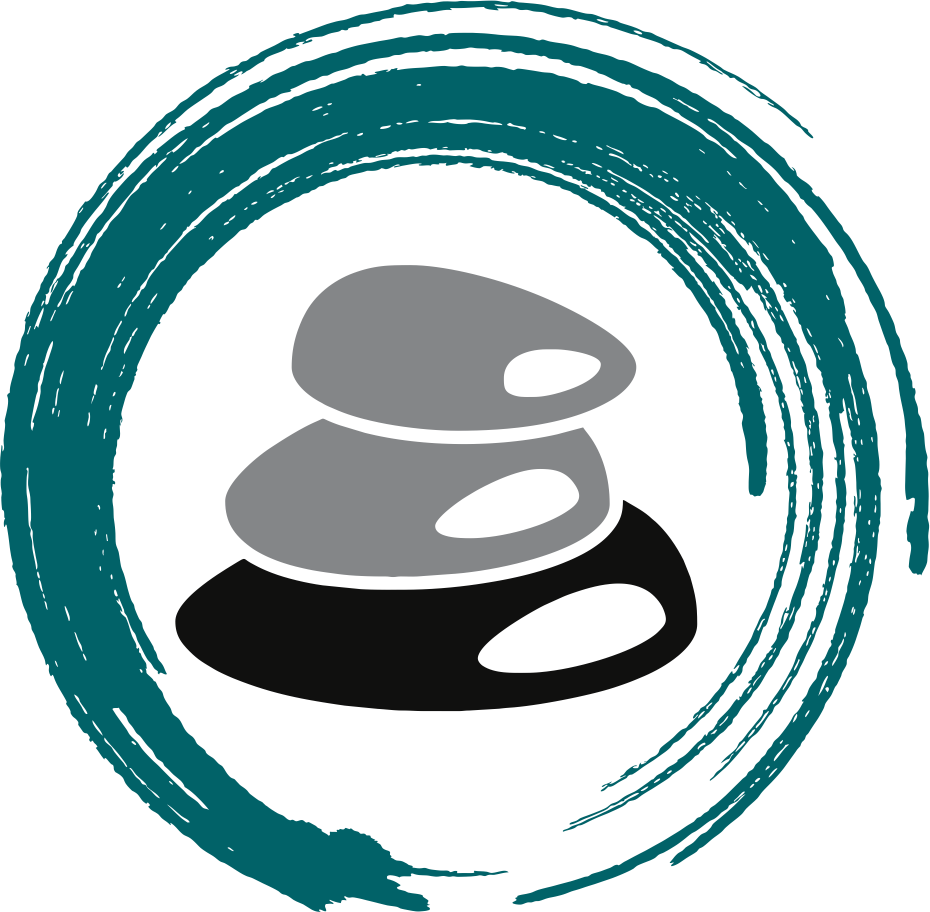 Recap:
Stress, Anxiety and Whatever Else
Stress Curve
Cold Hands, Fast Heart

Today
Calgon…Take Me Away
Exercises
What did you just think?!
Calgon, Take Me Away
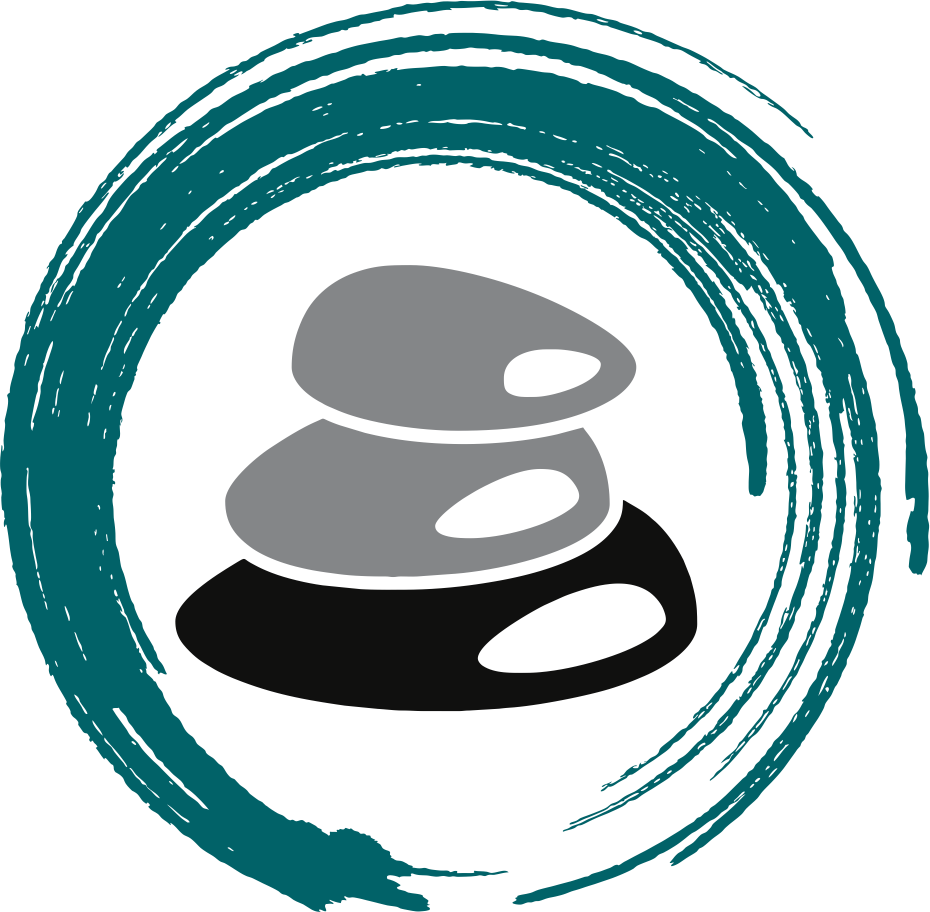 Techniques and Schtuff
Breathing
Abdominal 
Deep
Count Yer Breathe
Grounding (exercise)
Progressive Muscle Relaxation (script)
Visualization and Guided Imagery (script)
#RealTalk
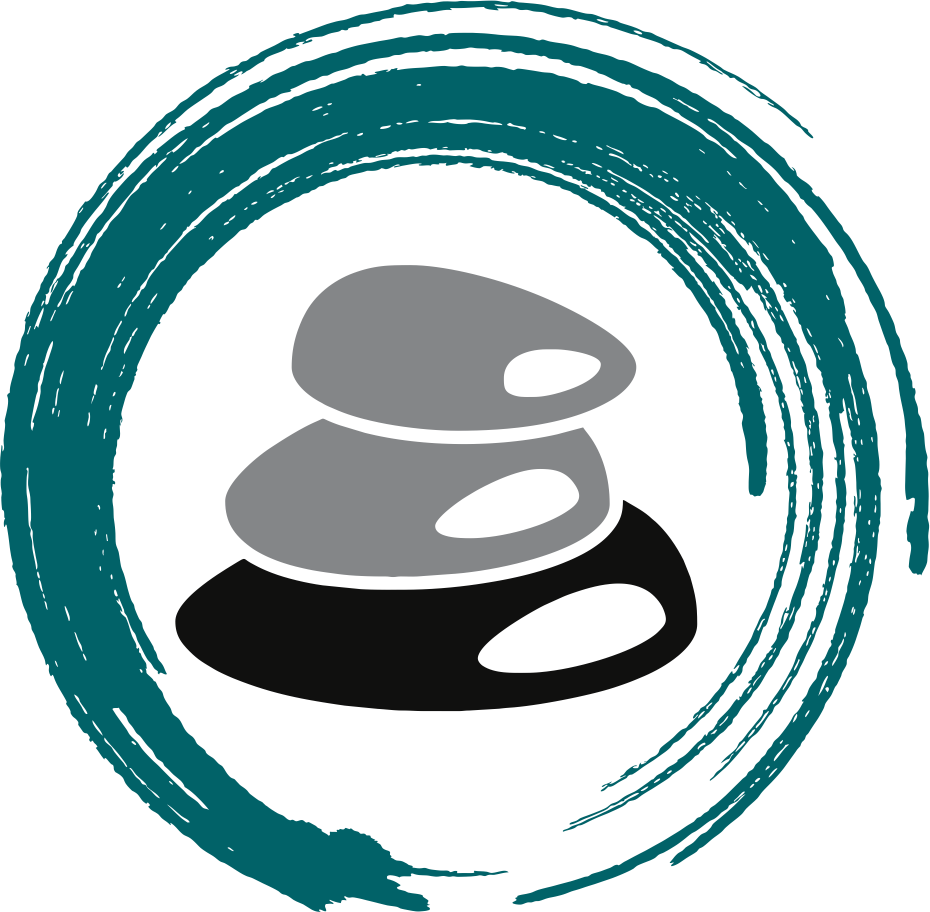 Realistic Thinking
When anxious – think negatively 
Feels threatening or dangerous 
Fight, Flight or Freeze
Steps
Self-Talk
ID the thoughts
Challenge the thoughts
Realistic? 
Coping
Positive
Balanced
Are We Done Yet?
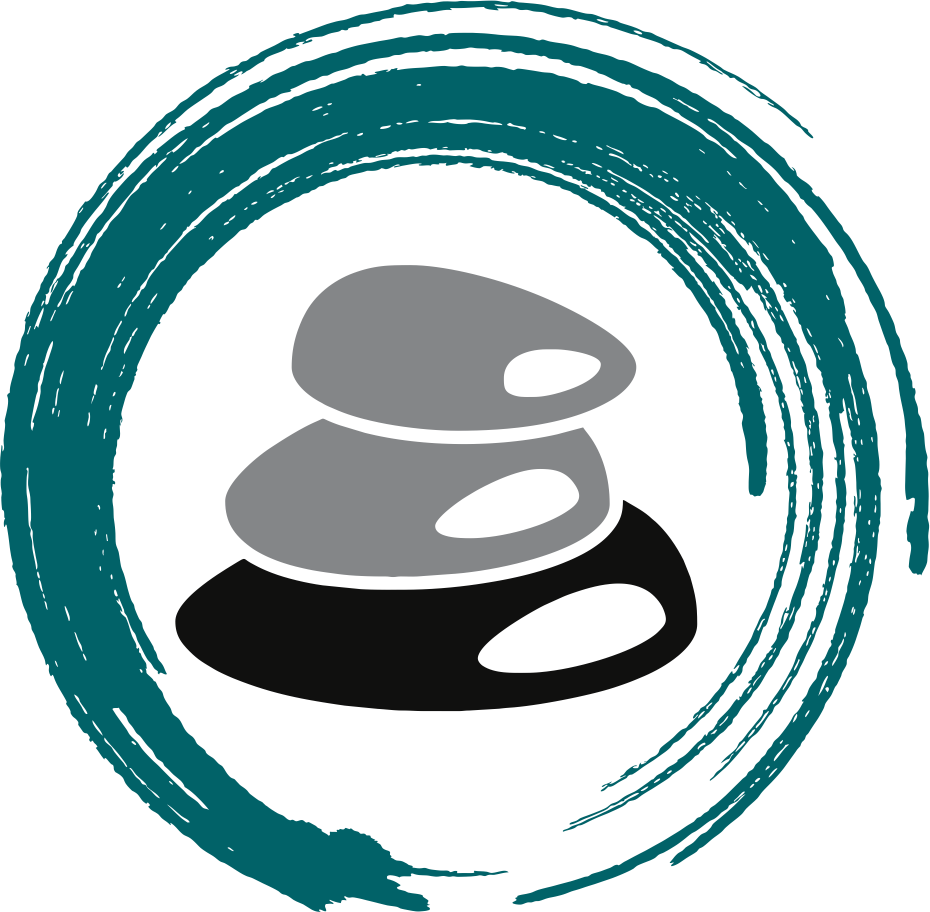 Recap
Stress Management
Calgon…Take Me Away
Exercises
What did you just think?! 

What’s Next?!
Stress Management 
Mindfulness (bring something to eat – raisin, m&m, skittles, etc.)

Anger Management – whatever that means! ;)